Тема 1 - 2. Риторика як елемент культури
ЗМІСТ
Предмет риторики.
Місце риторики серед інших дисциплін.
Своєрідність риторичної науки
Риторичні основи журналістики.
Предмет риторики.
Термін риторика походить від грецького — наука про ораторське мистецтво, красномовство. Латиною поняття «красномовство» як «мистецтво говорити» позначається словом eloquentia — елоквенція. Красномовство розуміють неоднозначно: це і дар слова – мовлення актуального, емоційного, логічного, зрозумілого, виразного, безумовно правильного, в якому використовуються всі багатства та тонкощі мови і досвід, накопичений віками у поетиці, стилістиці, ораторстві.
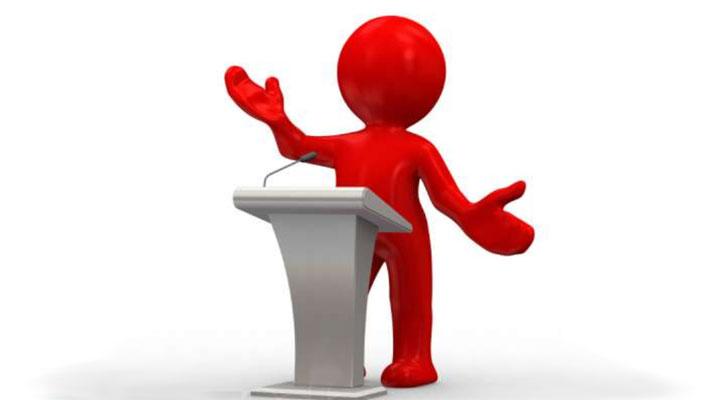 Риторичні вчення виникали в періоди розквіту цивілізацій: Єгипет, Індія, Китай, Давня Греція, Рим. Європейська риторична традиція бере свій початок в  античній культурі У – І ст. до н.е. У Давню Русь вона прийшла через Візантію. Більшість визначних політичних діячів Греції та Риму пройшли риторичні 14-річні школи. Престиж риторики та її носія – оратора – був настільки великий, що Марк Тулій Цицерон (І ст. до н.е.) ставив його на друге місце після полководця. Антична риторика була невіддільна від загального розвитку культури, соціального життя.
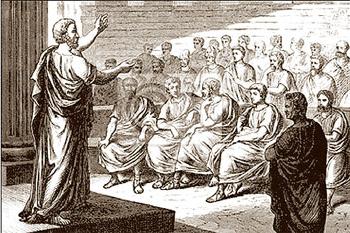 Отже, риторика — це наука про способи переконання, ефективні форми впливу (переважно мовного) на аудиторію з урахуванням її особливостей. Без риторики не може обійтися ні журналіст, ні проповідник, ні викладач, ні державний діяч, ні юрист, ні бізнесмен. Чим розвинутішим є суспільство, тим більше в ньому цінується вміння володіти словом. Недарма у народі здавна живе вислів «золоте слово».
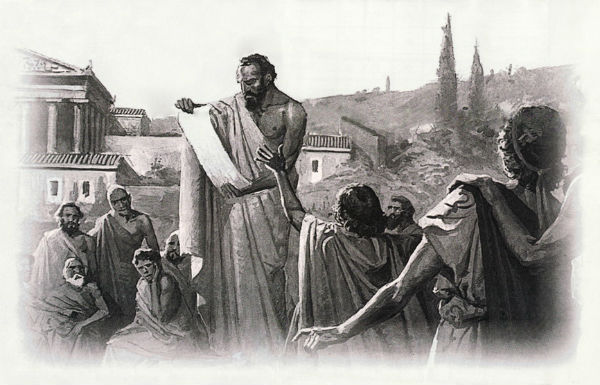 Риторика як наука шукає шляхи вирішення таких проблем і завдань:
Пошук оптимальних алгоритмів спілкування, взаєморозуміння в умовах сучасного суспільства;
Дослідження форм, механізмів мовлення: говоріння, аудіювання, читання, письма, а також різних знакових систем у житті людей;
Формування мовної особистості – контактної, яка володіє не тільки вміннями, але і вимогами спілкування;
Подальше удосконалення нормативів та правил культури мовлення, її логіки, організації матеріалу, адекватного його мовного оформлення;
Дослідження феноменів інтуіції, мовного відчуття, механізмів імпровізації, внутрішнього мовлення та мислення у мовленнєвому самовираженні;
Моделювання процесів мовлення та спілкування, ораторської майстерності.
Місце риторики серед інших дисциплін.
Риторика – комплексна наука, тобто її місце – на стику, пересіченні (причому багаторівневому) ряду наук. Це не тільки академічна дисципліна, предметом вивчення якої є теоретичні питання ораторства. Це й прикладна дисципліна, що має на меті виховання вмілого промовця, який би володів прийомами ораторського мистецтва.
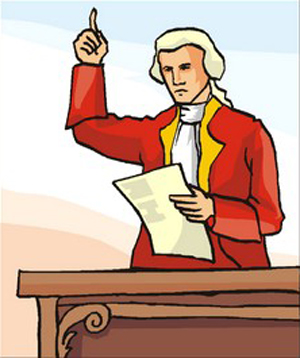 Мовознавство, наприклад, озброює її знанням законів, за якими формується й розвивається людське мовлення. 
Особливо тісними є взаємозв`язки риторики зі стилістикою, яка вивчає стилістичну систему національної мови, тобто виражальні можливості та їх реалізації у мовленні. У них є спільний предмет дослідження - закономірності функціонування мовлення у різних сферах спілкування. Сучасна лінгвостилістіка є для риторики  теоретичною наукою, базою, на якій реалізується прикладна наука – технологія риторики.
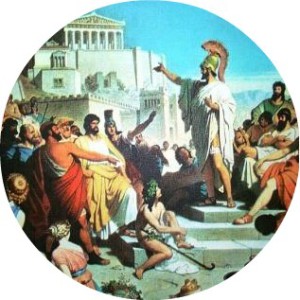 Цілком закономірним є також зв`язок риторики з культурою мовлення, яка вивчає такі комунікативні якості мовлення, як правильність, ясність, точність, стислість, виразність, образність. Якщо культура мовлення досліджує ці комунікативні якості мовлення більше у статиці, то риторика – у динамічному аспекті (вивчаються різні варіанти їх комбінацій як одна з одною, так і з іншими мовленнєвими аспектами залежно від ситуації спілкування й жанру мовлення).
Риторика і лінгвістика тексту. Предметом дослідження останньої є текст безвідносно до його видів, жанрів (текст як певна цінність), закони текстоутворення, текстові категорії. У центрі ж уваги риторики перебуває певний вид тексту – публічне мовлення, і, отже, ті механізми текстоутворення і текстові категорії, які відповідають саме цьому видові тексту.
Риторика і сценічна майстерність. Публічне мовлення є своєрідною виставою. Тому риторика використовує ті компоненти сценічної майстерності, які забезпечують якість подання публічного мовлення і значною мірою його успіх: роботу над вимовою (дикцією), голосом (тембром, звучністю), мовленнєвим диханням, управління мімікою, жестами, позою, ходою; техніку входження в образ тощо.
Риторика і поетика. Вони на сучасному етапі осмислюються у нових своїх можливостях – у здатності збагатити художнє мислення стилістичною забарвленістю та концептуальною насиченістю. Риторика і поетика виступають засобами організації художнього спілкування, донесення до реципієнта художнього смислу, концепції мистецького твору. У давніші часи поетику називали «другою риторикою».
Літературознавство відкриває ораторові закони творення художнього образу словесними засобами. 
Психологія вивчає почуттєво-емоційну сферу життєдіяльності людини, сферу підсвідомого і закони, які нею управляють; риторика виявляє інтерес лише до тієї чуттєво-емоційної сторони, яка активно впливає на сферу вербального мислення і від управління якою значною мірою залежить ефективність мисленнєво-мовленнєвої діяльності.
Риторика і логіка володіють спільним аспектом дослідження, у той же час кожна з них становить собою відносно самостійну і незалежну галузь науки. Якщо предметом логіки є усе мислення, то предмет риторики – вербальне мислення і ті закони, котрі забезпечують ефективність даного виду мислення.
Філософія вводить у світ інтелектуально-духовного пошуку людства, а окремі філософські дисципліни знайомлять з цінностями моралі (етика), принципами розуміння і творення прекрасного (естетика), законами мислення (логіка). Психолінгвістика допомагає зрозуміти, наскільки вибір слова зумовлено емоційно-вольовим станом людини, які саме лексичні засоби варто використовувати в певних психологічних ситуаціях. Фізіологія дає знання про мовний апарат, його можливості та принципи творення голосу. Очевидно, що й такі дисципліни, як методика виразного читання, основи режисури й акторської майстерності, допомагають ораторові оволодіти голосом і поставою, жестикуляцією й мімікою, без чого немислима ораторська діяльність.
Своєрідність риторичної науки
Риторика – комплексна наука, тобто її місце – на стику, пересіченні (причому багаторівневому) ряду наук (філософії, логіки, лінгвістики, етики, сценічної майстерності). Інакше кажучи, риторика начебто вбирає в себе з інших наук такі змістовні компоненти, які в системі визначають риторику як науку про закони ефективної мисленнєво-мовленнєвої діяльності
Риторичній науці властивий певний універсалізм, а саме:
 А) Риторика існує не заради риторики, а становить собою технологію, модель, каркас, який можна наповнити будь-яким предметним змістом (економічним, політичним, педагогічним і т. д.). Від цього цей зміст актуалізується, вибудовується у систему й отримує найбільш корисний ефект від своєї реалізації
Б) Риторика розвиває в людині цілу систему особистісних якостей: культуру 
мислення (самостійність, самокритичність, глибину, гнучкість, оперативність, відкритість мислення, ерудицію), 
мовлення (правильність, виразність, ясність, точність, стислість, доцільність),
поведінки (ввічливість, тактовність, коректність, розкутість),
спілкування (повага до співрозмовника через вивчення його інтересів, управління поведінкою аудиторії, відповідальність за своє слово).
В) Універсальність риторики полягає також у її необхідності людині будь-якої професії, навіть незалежно від того, чи пов`язана її професійна діяльність з умінням спілкуватися, говорити, бо уміння управляти своїм мисленням і мовленням, як правило, дає можливість людині повніше реалізувати себе, свої здібності в обраній спеціальності, тобто ефективна мисленєво-мовленнєва діяльність – основа професіоналізму
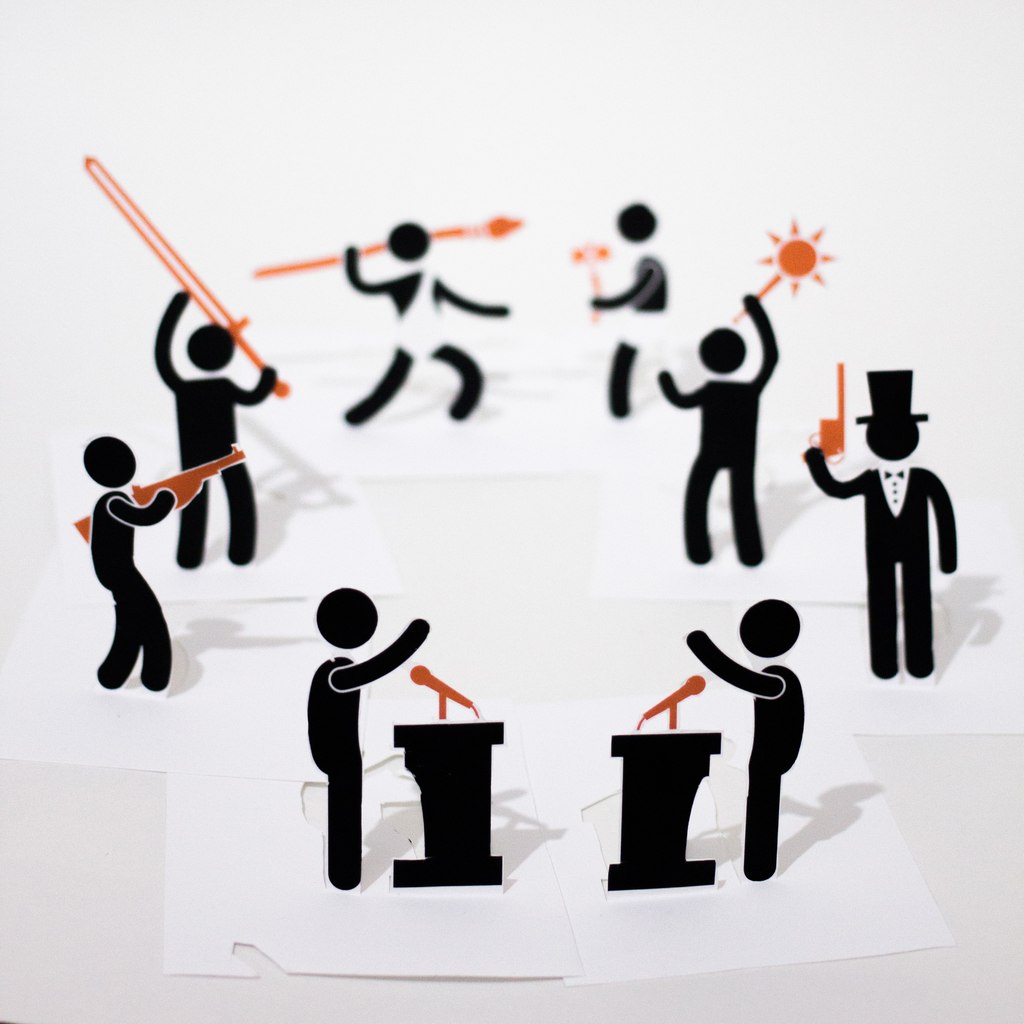 Одним із проявів специфіки риторики є те, що риторика – наука прикладна за своєю направленістю (вчить людину, як правильно, розумно діяти у різних життєвих ситуаціях). У риторичній формулі закодована життєво важлива для кожної людини інформація, розшифрувати до кінця яку вона може лише шляхом її використання. Маючи це на увазі Цицерон писав: «Красномовство є щось таке, що дається трудніше, ніж це здається, і породжується з дуже багатьох знань та прагнень».
4. Своєрідність риторики визначається і у такій її якості, як системність, що досить чітко простежується у риторичній формулі, яка відбиває системність мисленнєво-мовленнєвої діяльності людини. Природно, будь-яка інша наука є системною, але у риториці ця якість більшою мірою актуалізована, ніж будь-де, бо саме риторика спеціалізується на її навчанні.
Риторичні основи журналістики.
Риторика журналіста – це, насамперед, мистецтво спілкування автора з адресатом і вчення про правила створення  мовленнєвих текстів у сфері журналістики. Це вчення про Слово суспільно значуще, дійове, правдиве та виразне. І одночасно – особистісне, авторське. Саме риторика пропонує просту і переконливу формулу особистісного прояву людини в Слові: етос, логос, пафос.
Слово журналіста повинно утверджувати моральні ідеали (етос) -  захищати добро і правду, об`єднувати людей, гармонізувати суспільні відносини.
Слово журналіста має бути розумним (логос), спрямованим до пошуків істини, насиченим за змістом, логічним. Слово журналіста повинно емоційно впливати на адресата (пафос).
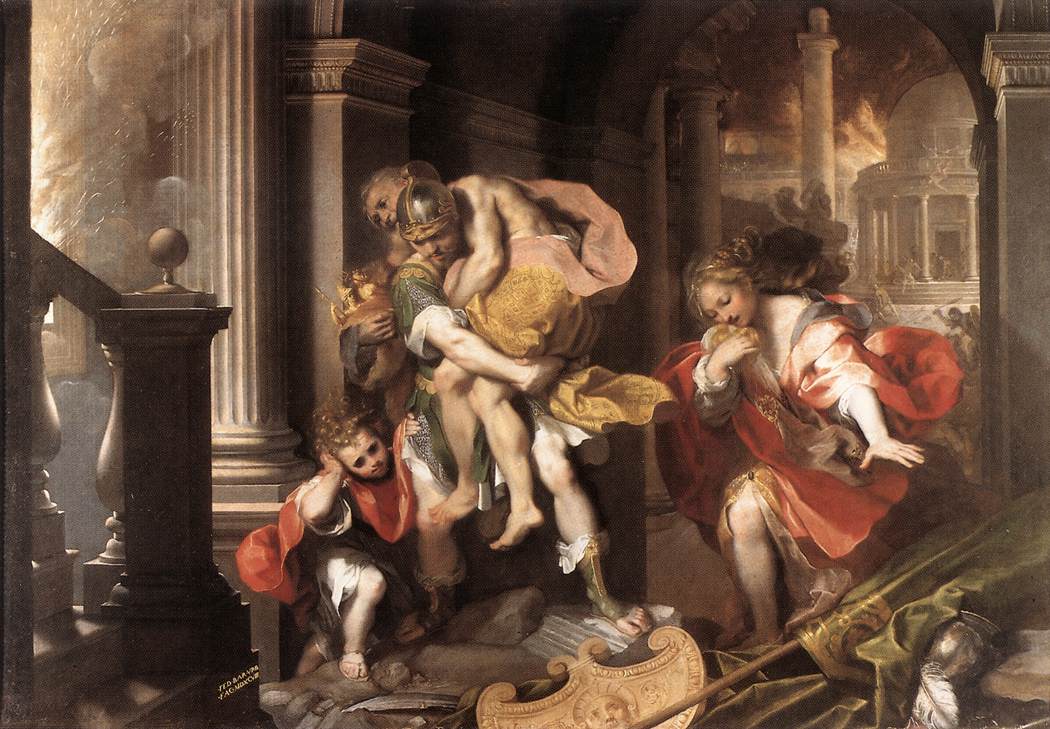 Для масової аудиторії мова ЗМІ є взірцем – тому її брутальність, недбалість, неповага до подій та героїв інформаційних матеріалів багатократно повертається  зниженням і моральної і мовленнєвої культури читача чи глядача.
Отже, мова журналістики – показник її морально-етичного рівня, і ширше – рівня культури суспільства. А значить риторичний аспект підготовки журналіста є не менш важливим, ніж формування його світоглядної, громадянської позиції та інших соціальних якостей.